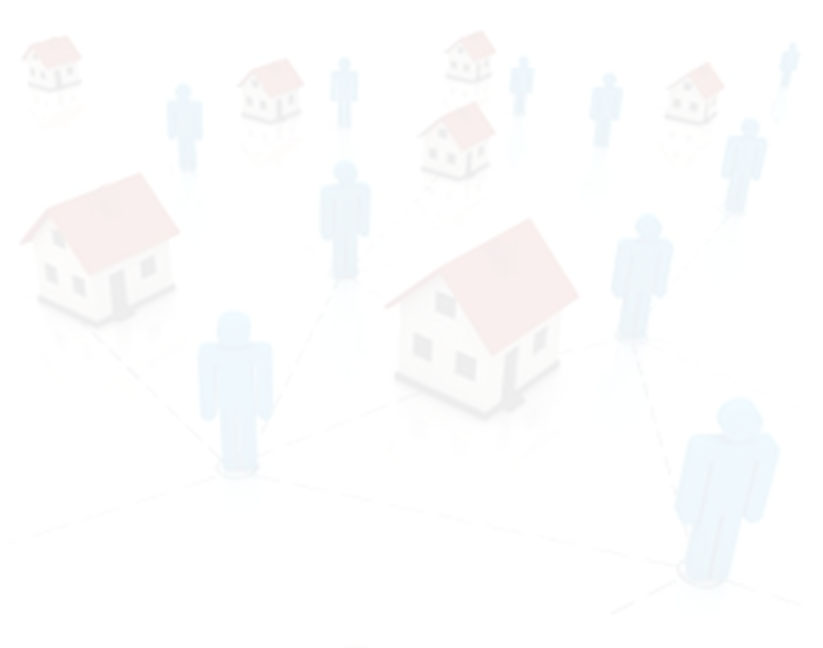 Nation of NeighborsPJ Rey University of Marylandpjrey.socy@gmail.com
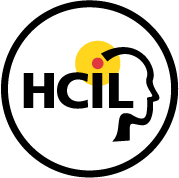 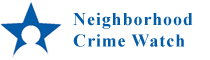 PJ Rey (@pjrey)
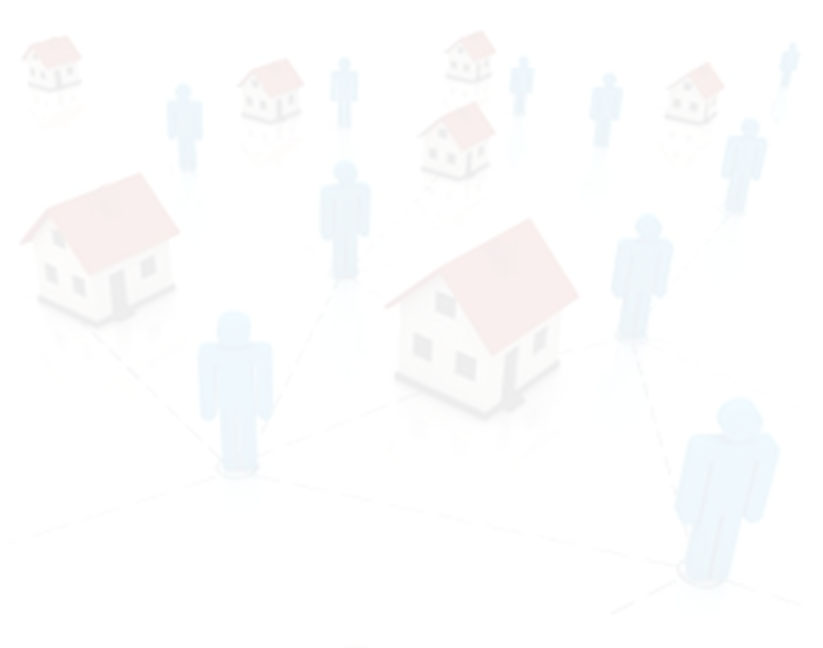 Nation of Neighbors:
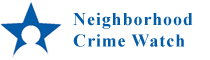 PJ Rey (@pjrey)
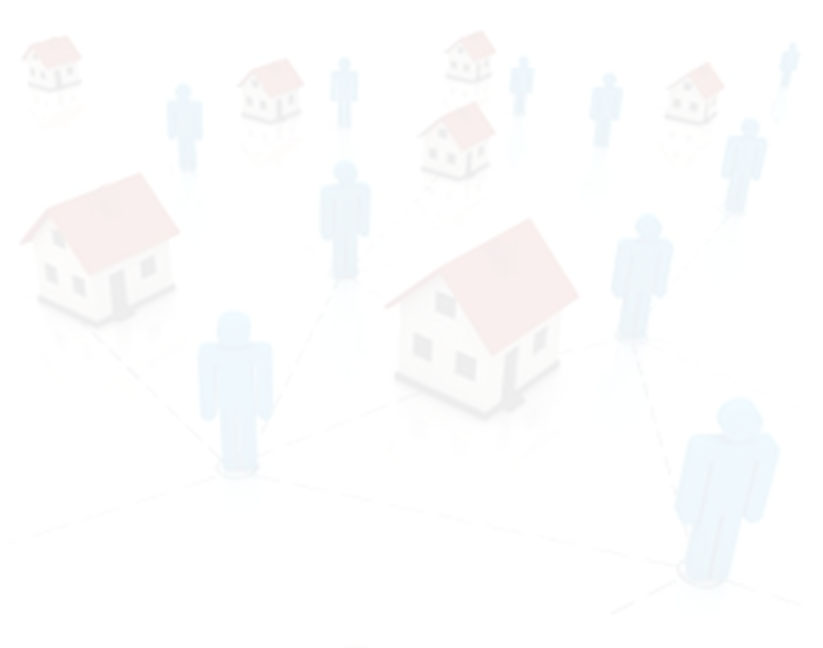 Nation of Neighbors:Background
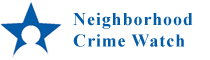 PJ Rey (@pjrey)
Nation of Neighbors
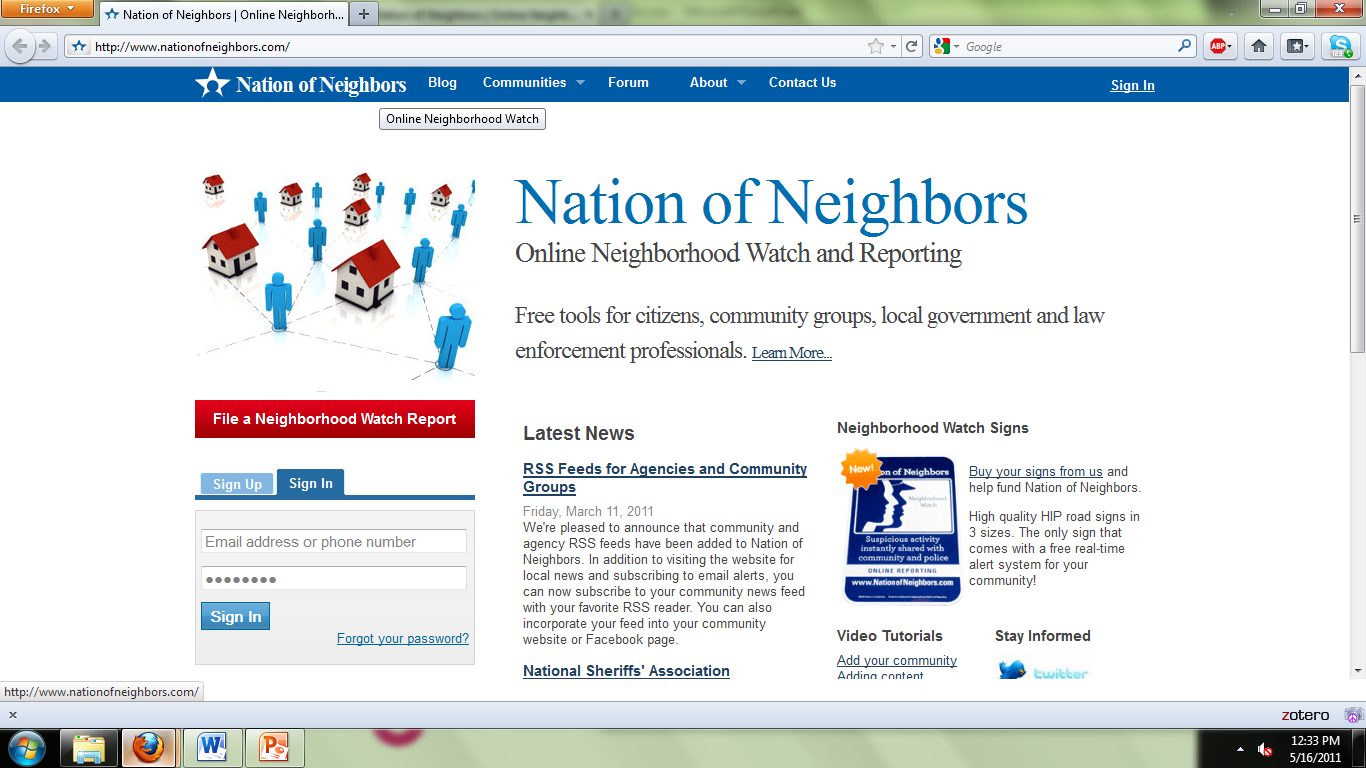 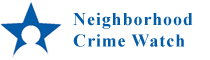 PJ Rey (@pjrey)
Registering a Community
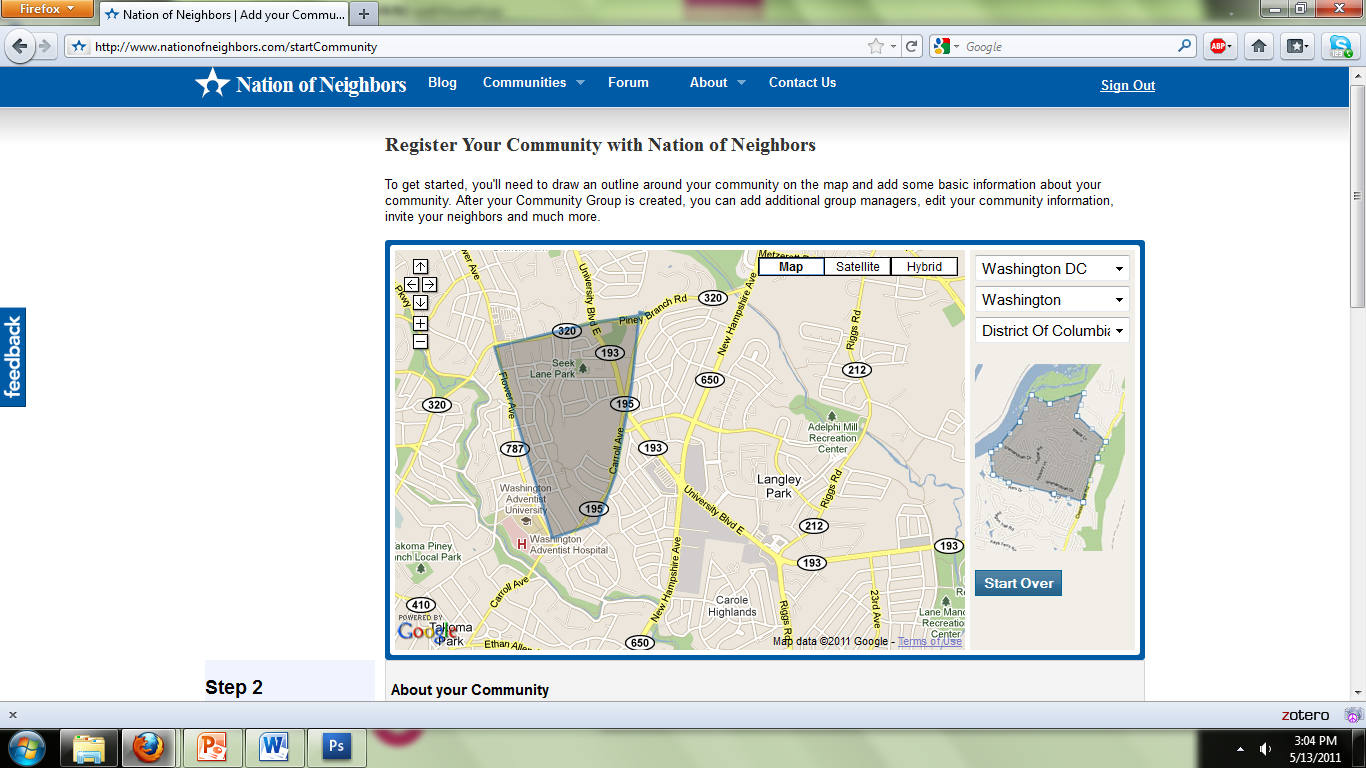 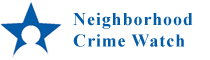 PJ Rey (@pjrey)
Filing Reports
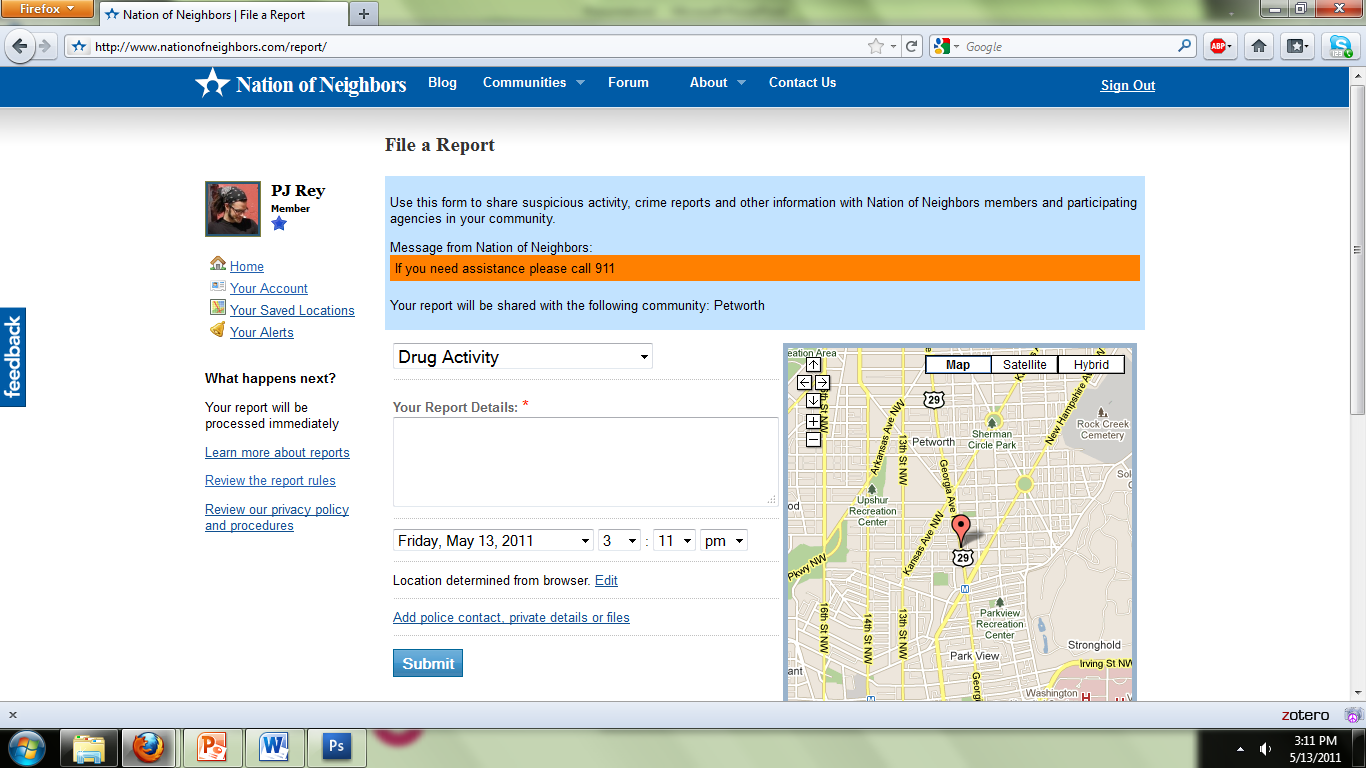 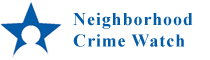 PJ Rey (@pjrey)
Posting Comments
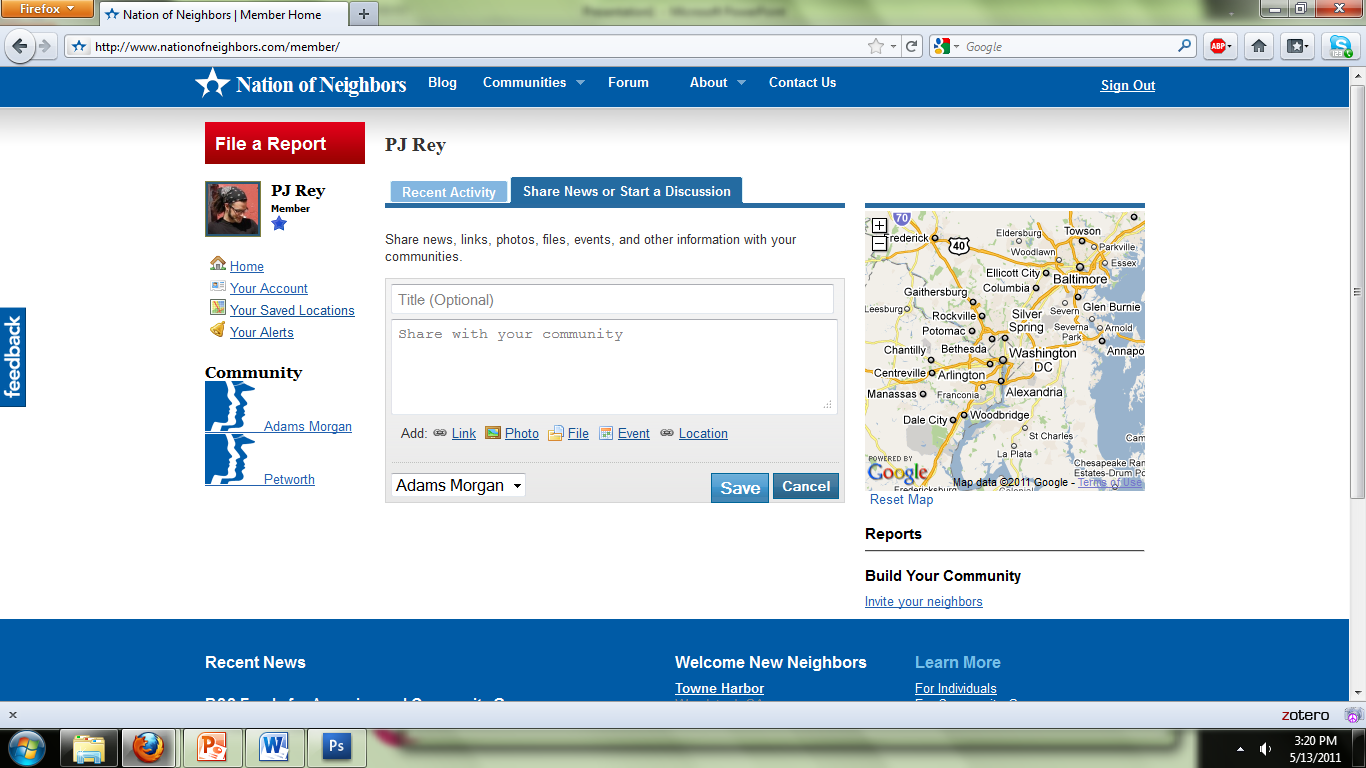 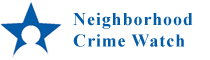 PJ Rey (@pjrey)
Conversation Feed
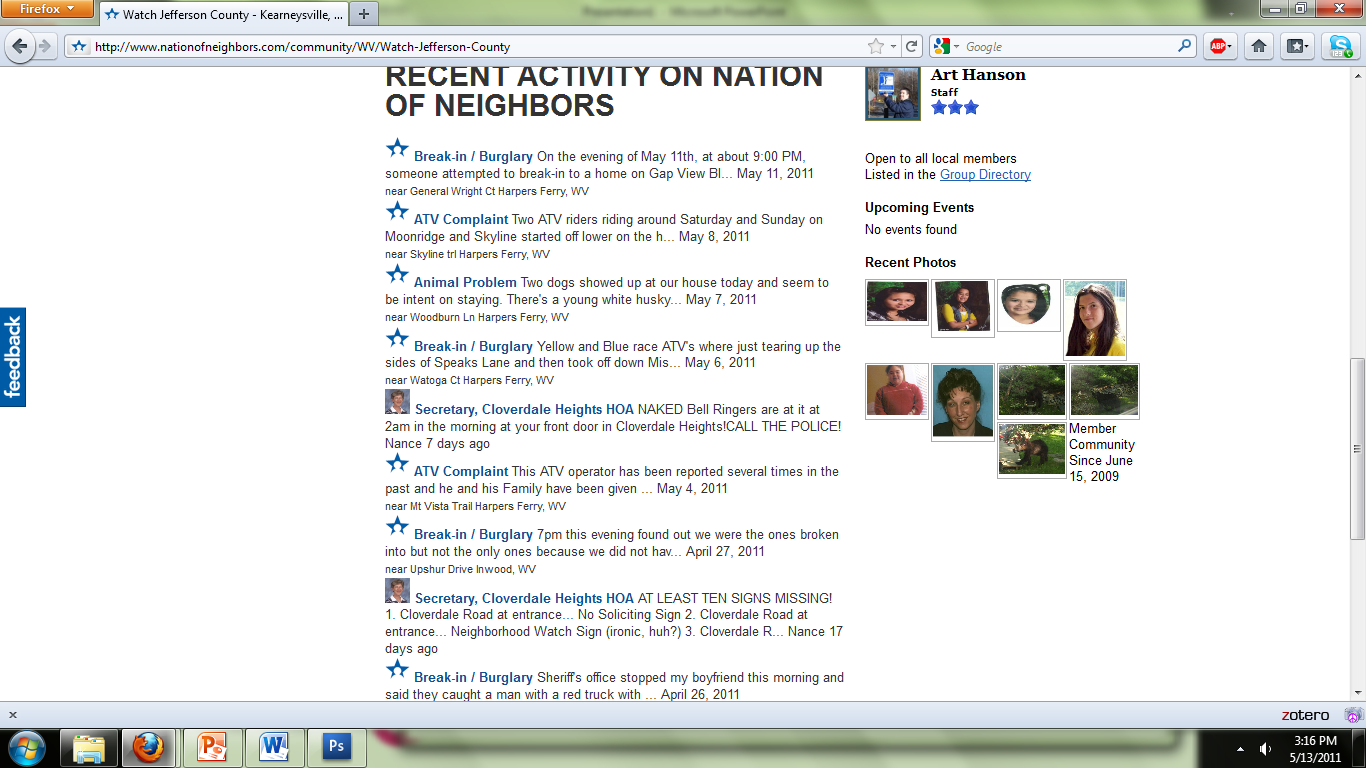 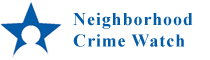 PJ Rey (@pjrey)
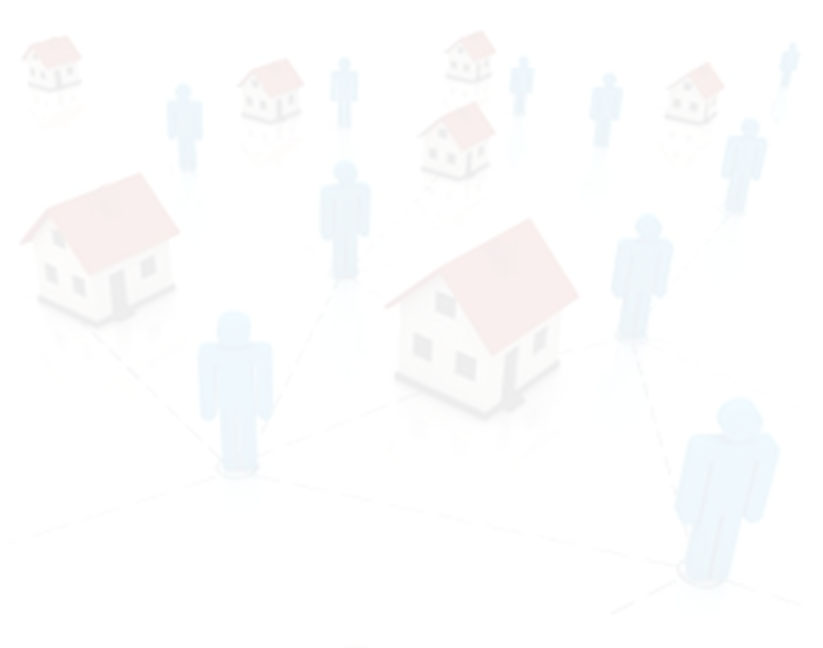 Nation of Neighbors:
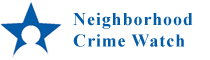 PJ Rey (@pjrey)
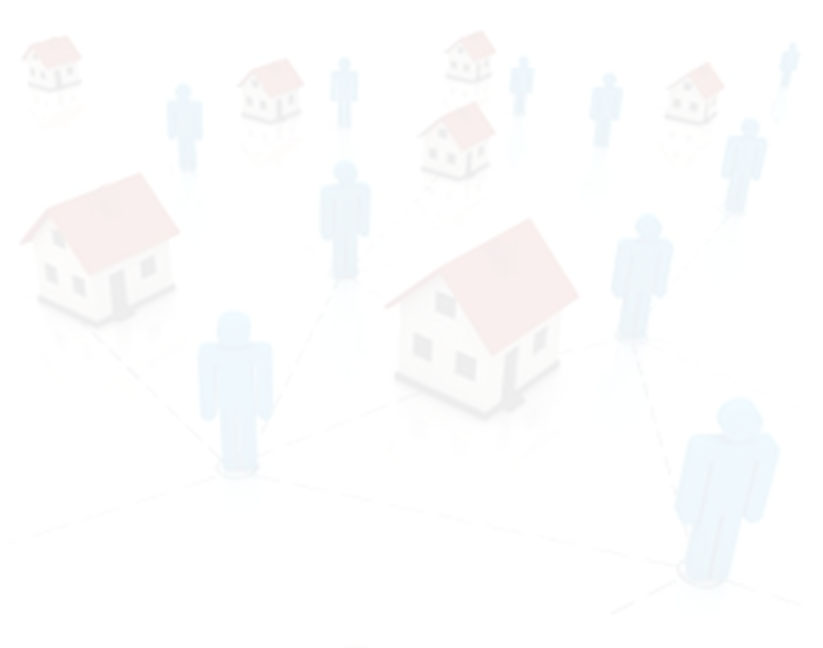 Nation of Neighbors:User Motivations
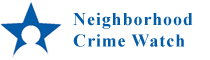 PJ Rey (@pjrey)
Invitation Experiment
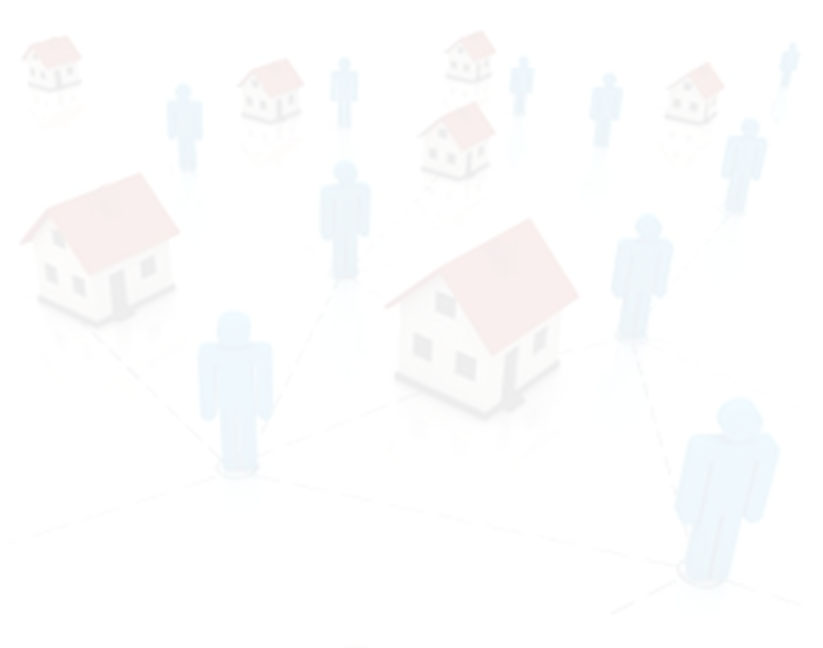 Four motivations for community involvement:

Egoism: benefit one-self
Altruism: benefit one or more other individuals
Collectivism: to benefit a group
Princliplism: to uphold moral principles

Batson, et al., 2002
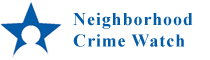 PJ Rey (@pjrey)
Invitation Experiment
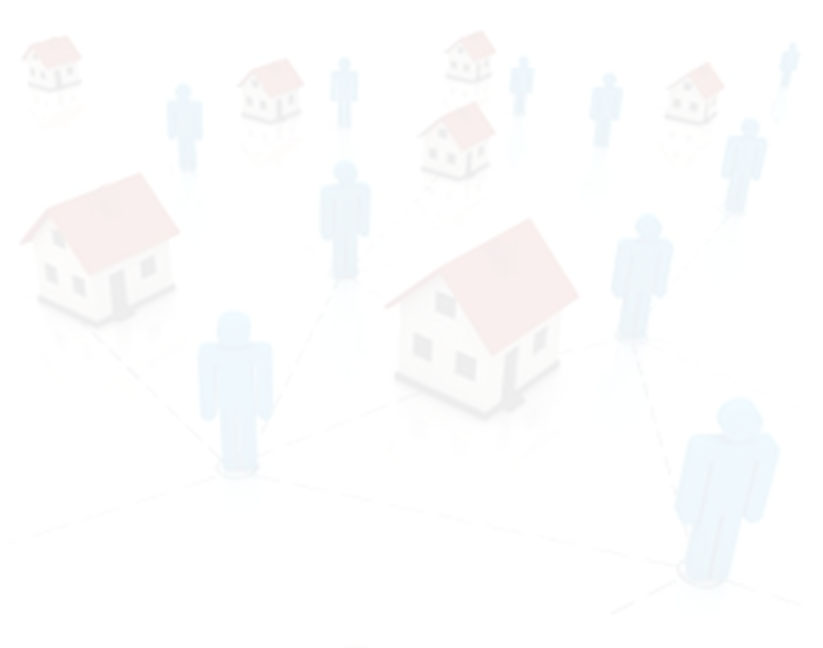 Results

Control: 27.3% acceptance

Egoism: 36.8% acceptance
Altruism: 41.9% acceptance*
Collectivism: 28.26% acceptance
Princliplism: 29.03% acceptance

difference significant at p ≤.01
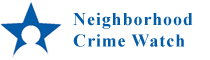 PJ Rey (@pjrey)
Survey
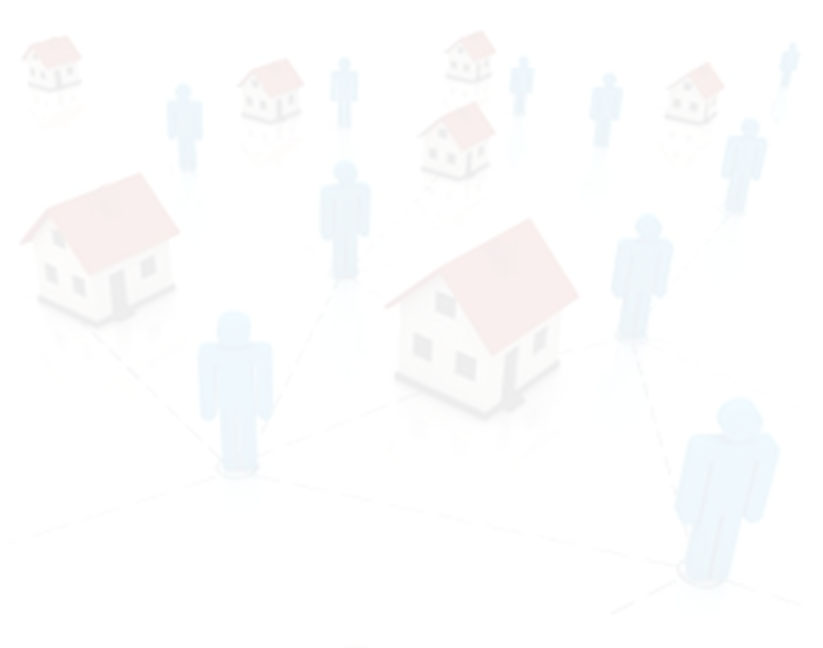 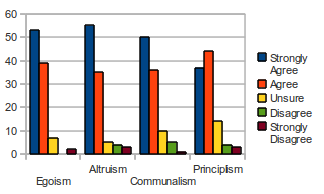 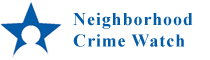 PJ Rey (@pjrey)
Survey
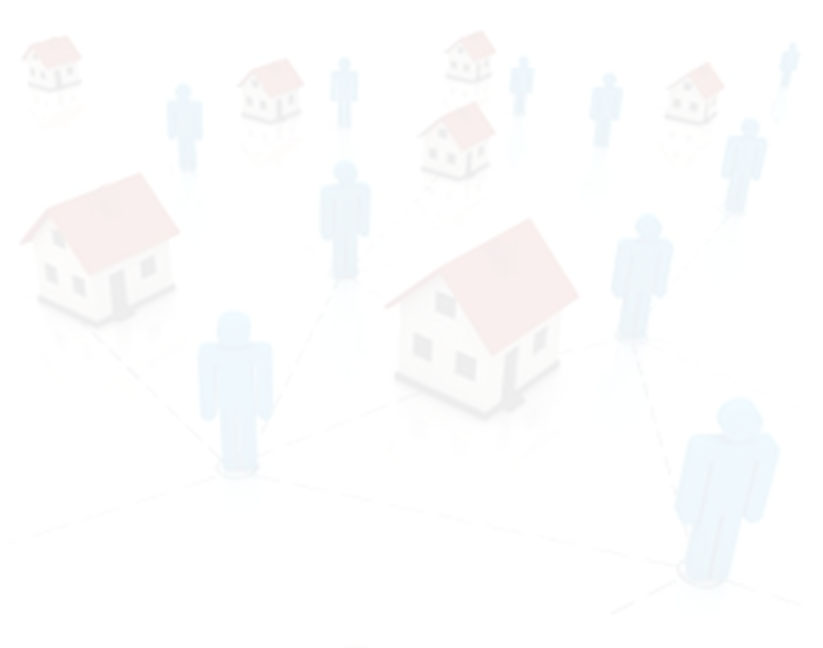 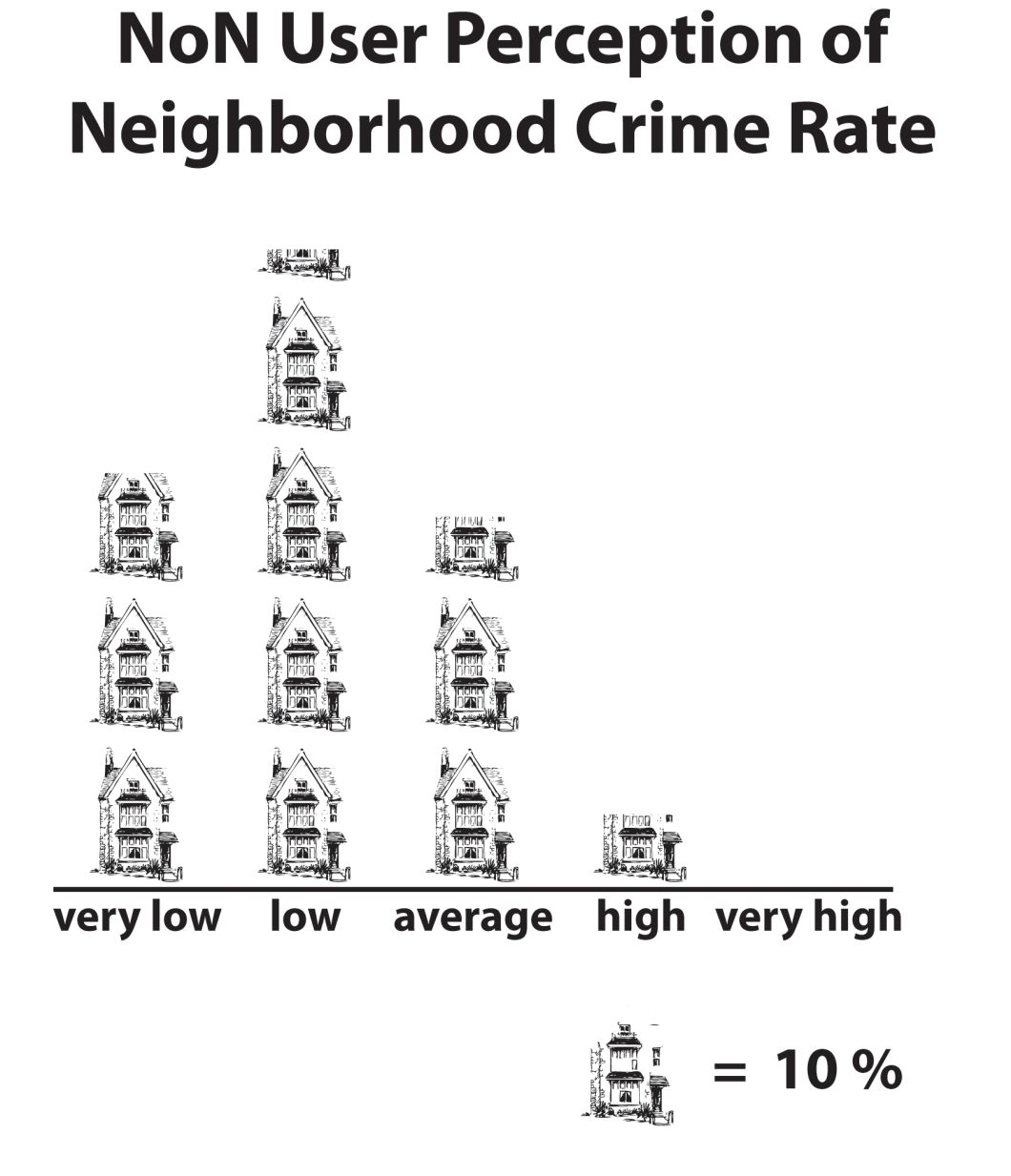 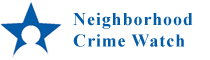 PJ Rey (@pjrey)
Survey
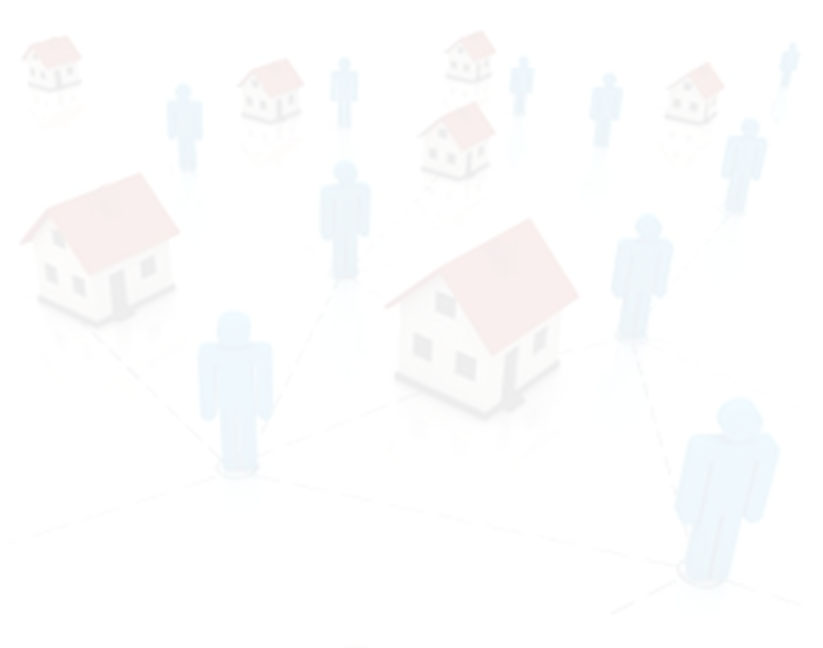 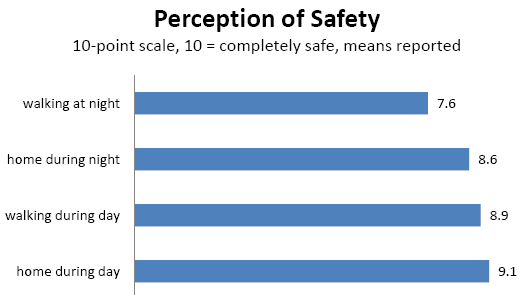 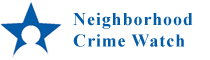 PJ Rey (@pjrey)
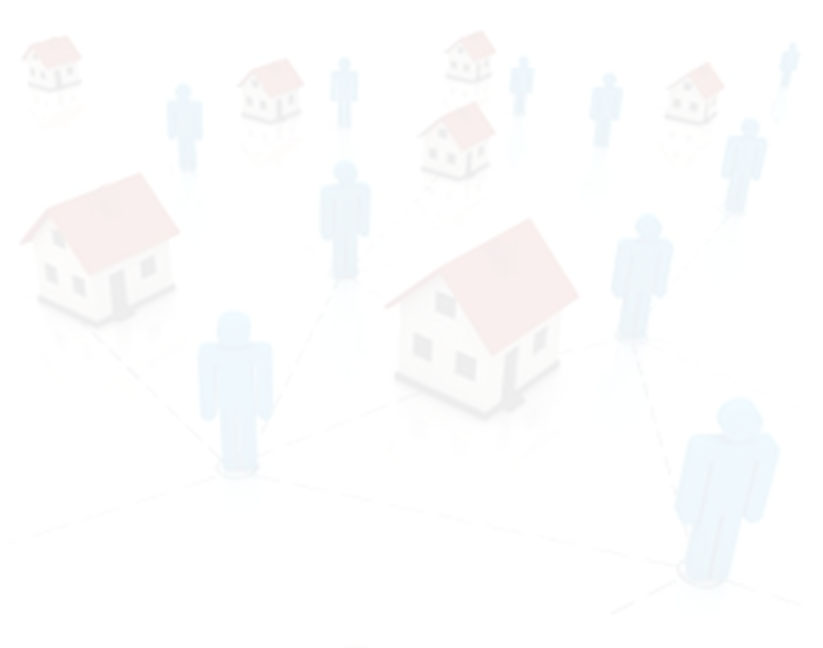 Nation of Neighbors:
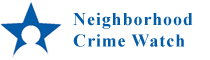 PJ Rey (@pjrey)
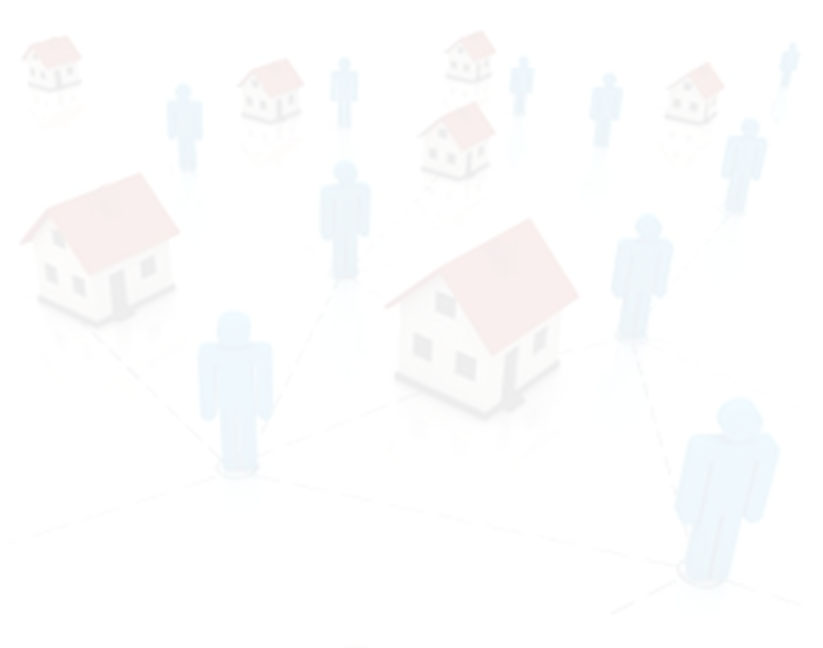 Nation of Neighbors: Evaluating Success
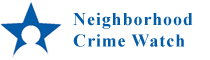 PJ Rey (@pjrey)
Developed vs. Developing Communities
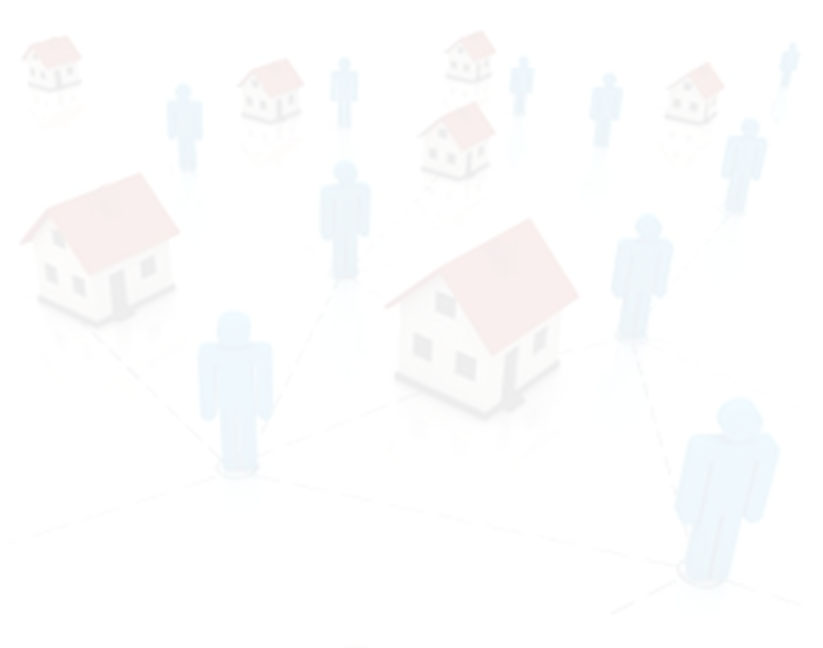 different goals:


developed communities – primarily oriented toward building/maintaining/utilizing capacity through regular communication


developing communities – primarily oriented toward growth of membership through sending invitations
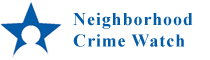 PJ Rey (@pjrey)
Defining Health
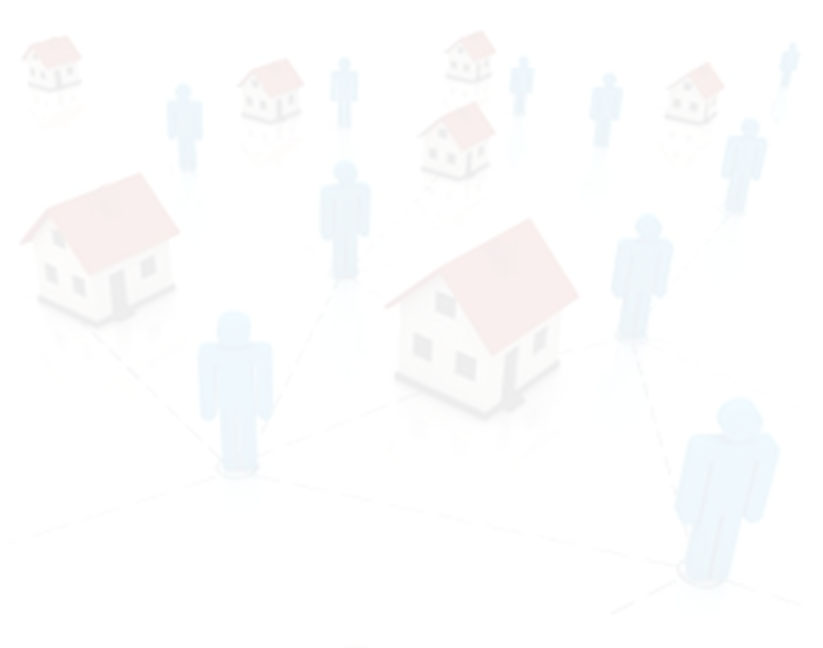 Health is communications activity that is appropriate, both in kind and degree, to the needs of a community in its particular stage of development.
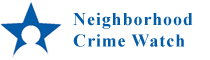 PJ Rey (@pjrey)
Activity Measures
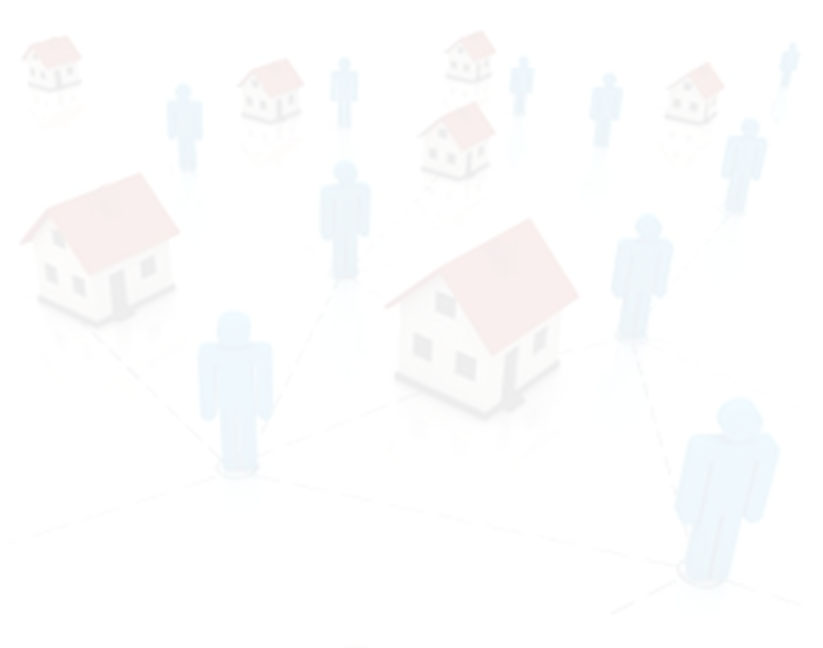 reports

posts

replies

invitation emails sent 

invitation acceptances
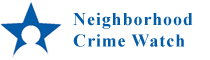 PJ Rey (@pjrey)
Future Work
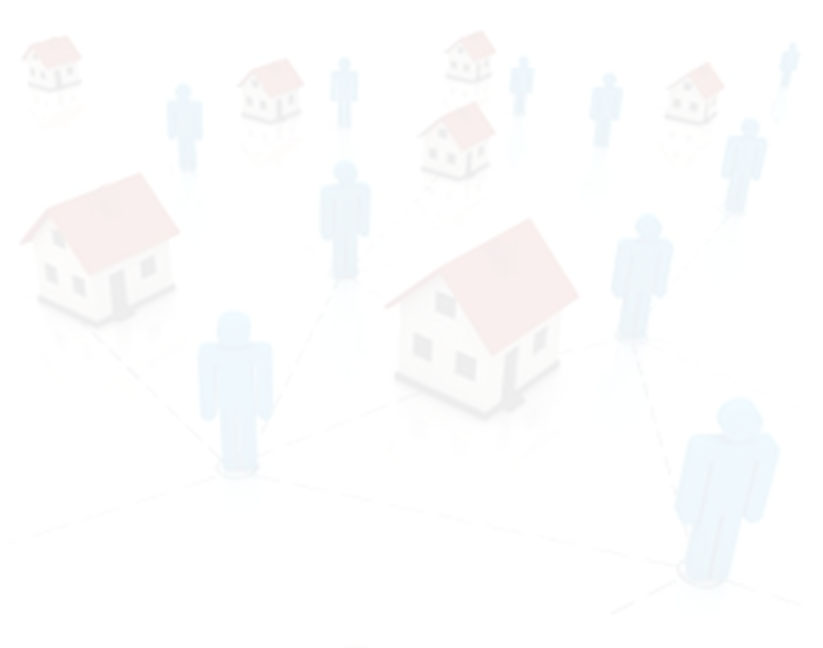 … will attempt to determine whether the  following contribute (either positively or negatively) to the health of online crime-prevention communities:

law enforcement involvement

perceptions of community safety

impressions of community efficacy

technological literacy
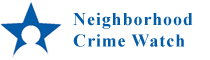 PJ Rey (@pjrey)
Take Away
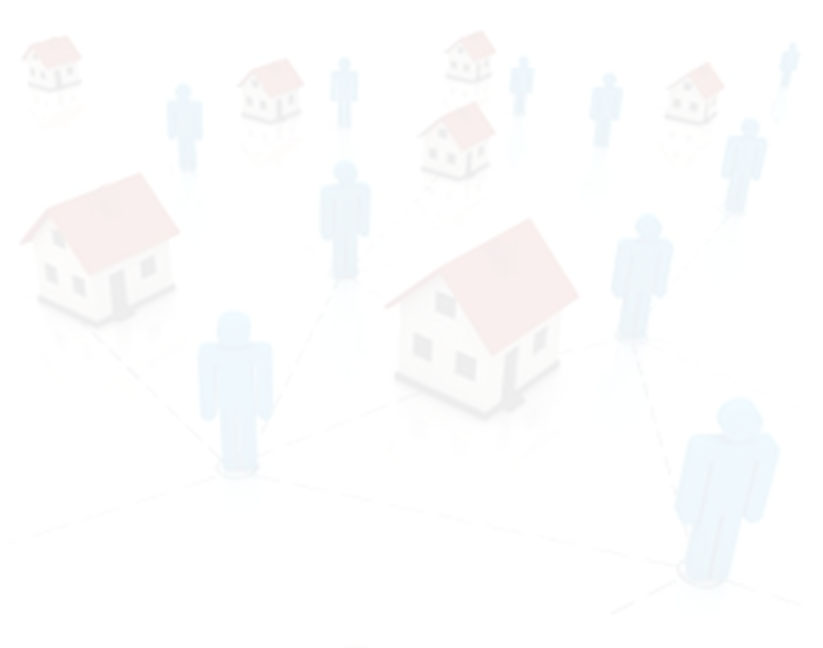 Social media → new opportunities for community crime prevention

Nation of Neighbors = ½ neighborhood crime watch, ½ community of practice

Evaluating success requires:

new measures

new tools

Through this work, we expect to learn more about important factors influencing the development of healthy online communities.
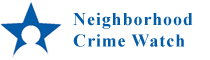 PJ Rey (@pjrey)
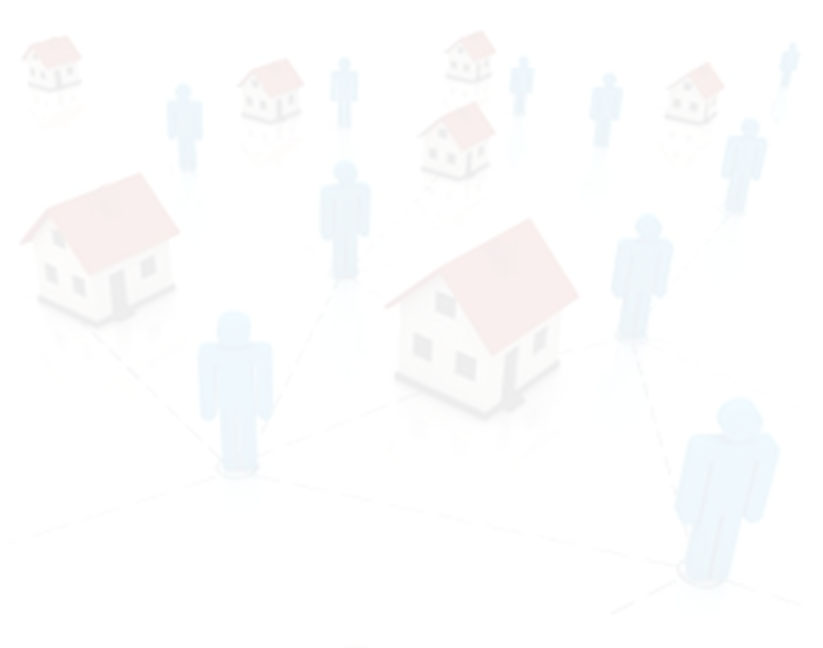 PJ Rey pjrey.socy@gmail.com
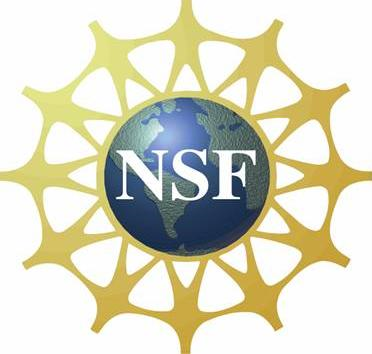 This material is based upon work supported in part by the 

National Science Foundation

Grant # IIS - 0968521
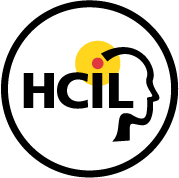 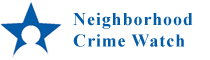 PJ Rey (@pjrey)